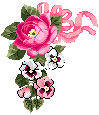 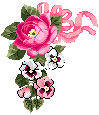 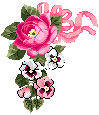 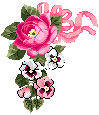 Welcome to our class
ENGLISH 8
Unit 9: Natural Disaster   Skills 1
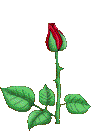 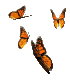 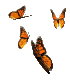 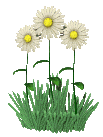 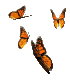 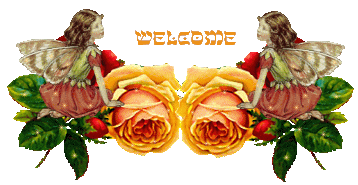 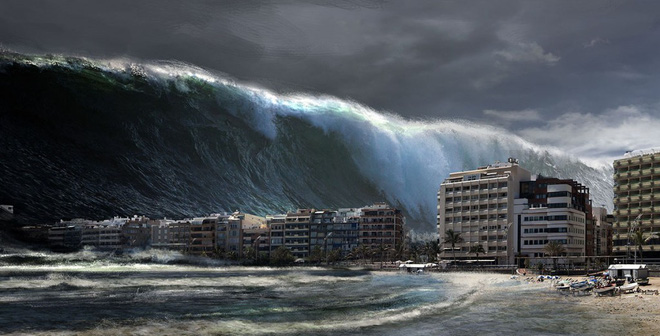 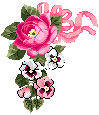 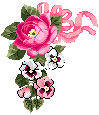 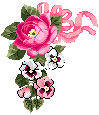 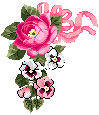 MATCHING
1. Tornado
a
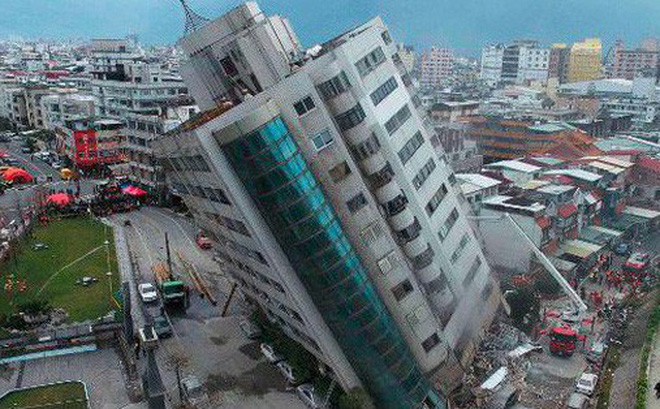 b
2. Tsunami
3. Drought
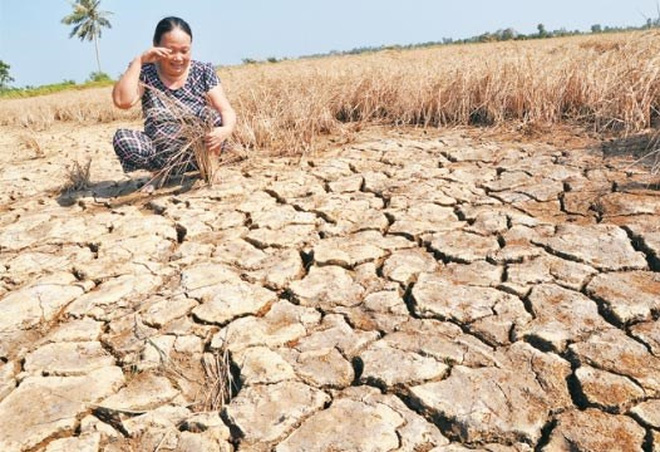 c
4. Earthquake
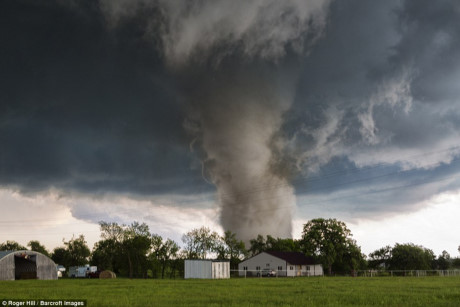 d
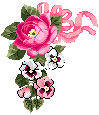 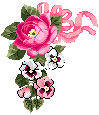 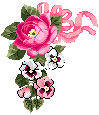 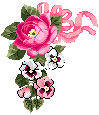 What should we do to 
prepare for 
natural disaster ?
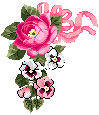 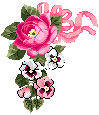 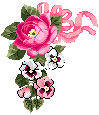 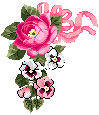 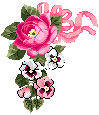 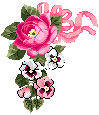 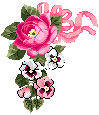 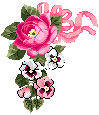 I. READING
1. vocabulary
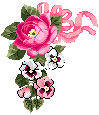 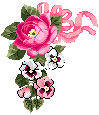 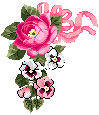 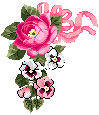 I. READING
1. vocabulary
Tài sản
Property /ˈprɒpəti/ (n) a thing or things that are owned by somebody
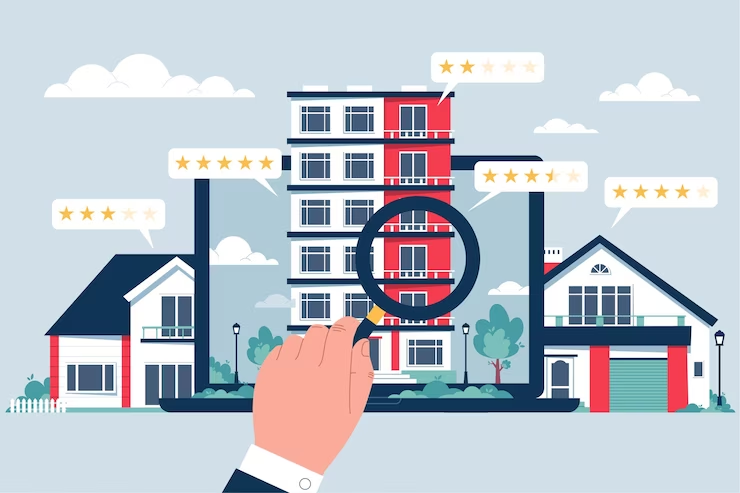 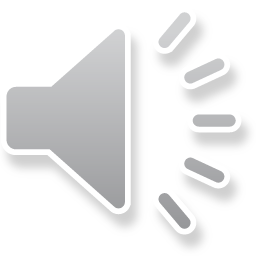 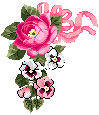 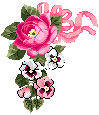 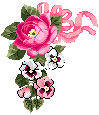 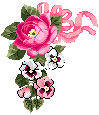 I. READING
1. vocabulary
Through /θruː/ adj to have finished doing something
Trải qua, đã từng làm
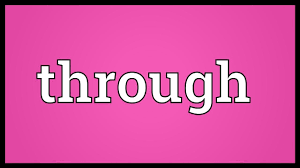 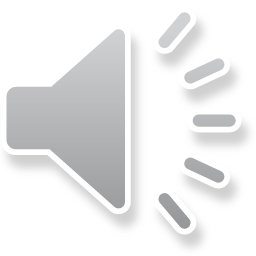 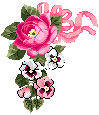 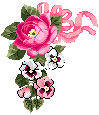 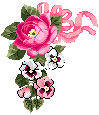 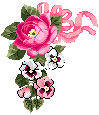 I. READING
1. vocabulary
Medication  /ˌmedɪˈkeɪʃn/ (n) medicine  given to people who are ill
Thuốc
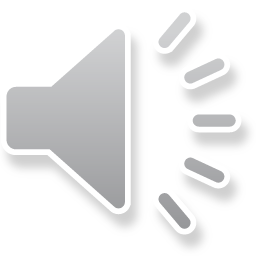 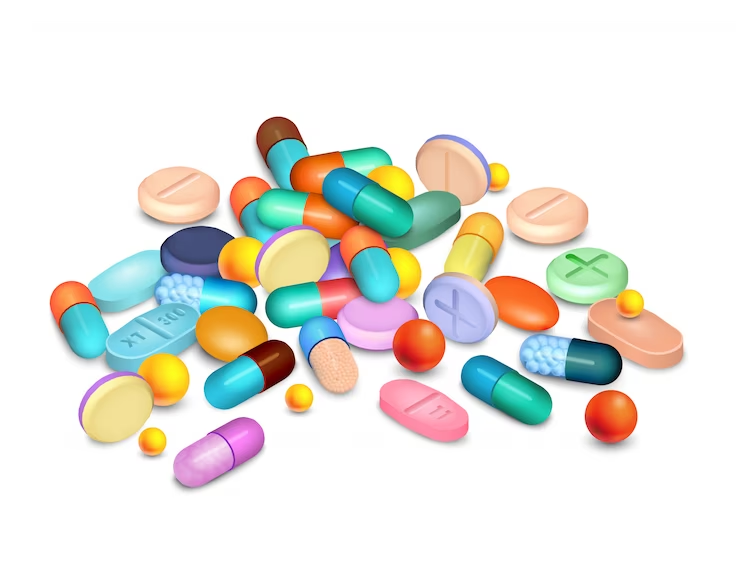 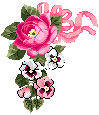 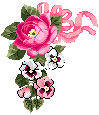 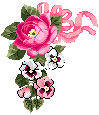 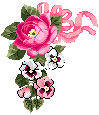 I. READING
1. vocabulary
Hygiene /ˈhaɪdʒiːn/ (n) the practice of  keeping yourself  clean to prevent  disease:
Vệ sinh
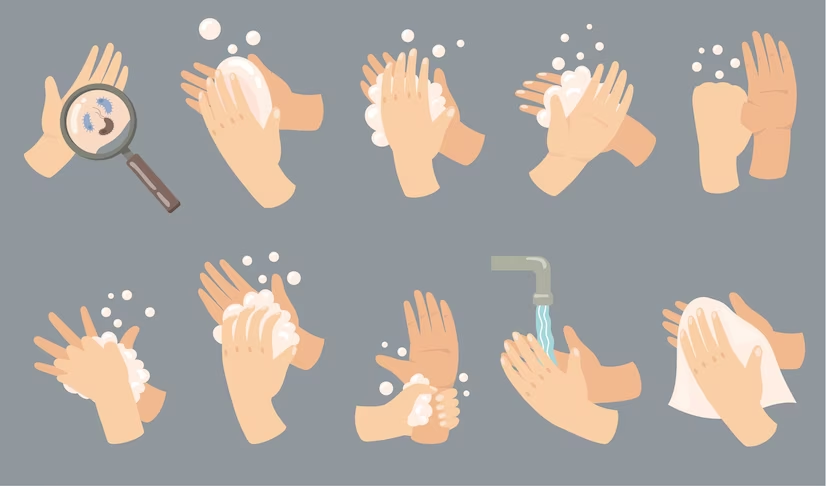 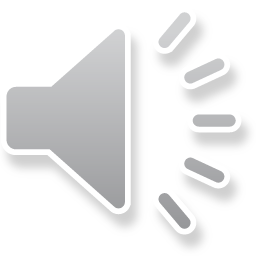 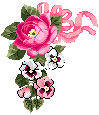 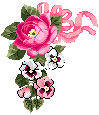 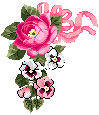 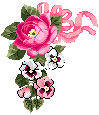 I. READING
1. vocabulary
Document /ˈdɒkjumənt/ a piece of paper that has offficial information on it
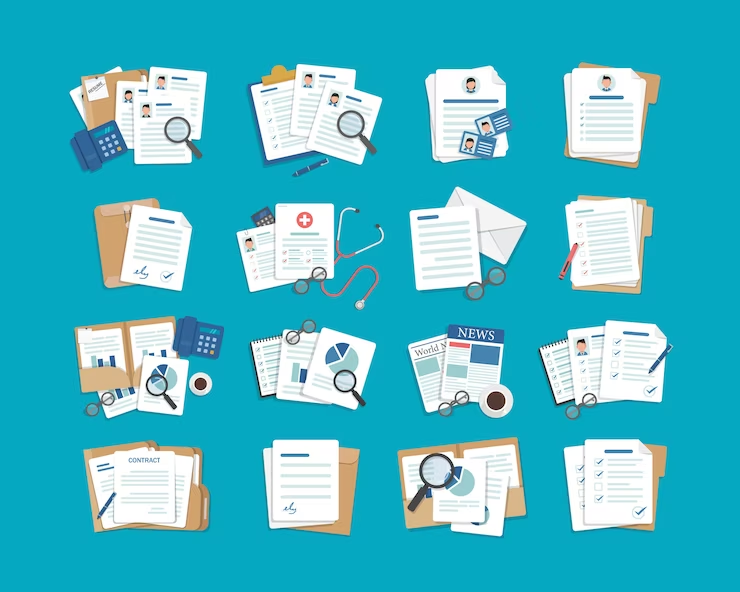 Giấy tờ
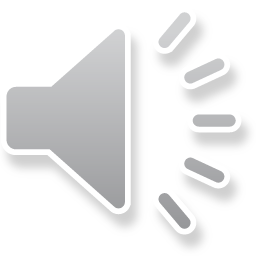 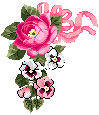 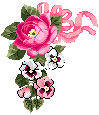 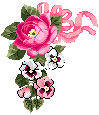 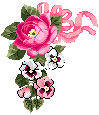 I. READING
1. vocabulary
Tài sản
Property /ˈprɒpəti/ (n) a thing or things that are owned by somebody
Through /θruː/ adj to have finished doing something
Trải qua, đã từng làm
Medication  /ˌmedɪˈkeɪʃn/ (n) medicine  given to people who are ill
Thuốc
Hygiene /ˈhaɪdʒiːn/ (n) the practice of  keeping yourself  clean to prevent  disease:
Vệ sinh
Document /ˈdɒkjumənt/ a piece of paper that has offficial information on it
Giấy tờ
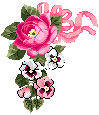 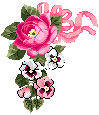 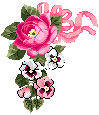 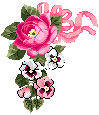 I. READING
2. ACT 1 -  READ,  FIND AND UNDERLINE  THE WORDS IN THE BOX. WHAT DO THEY MEAN?
essential		wreak  havoc	   destructive
     guidelines		emergency
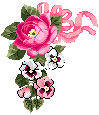 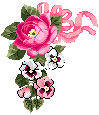 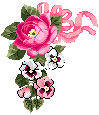 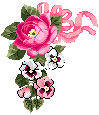 Natural disasters can be destructive; they can wreak havoc across large areas and cause loss of life or damage to property. We cannot prevent natural disasters, but we can prepare for them. The first step is to learn about the risks in your area and read the information about natural disasters on local government sites. Next, find out what the rescue and emergency workers advise. These people have been trained to deal with disasters, have been through lots of them and know how to help. Make sure you have all the emergency contact numbers entered in your mobile phone. It is also important that you put together an emergency supply kit. Your emergency supply kit should include food, water, medications, personal hygiene items, copies of personal documents and some money. You may also need some extra clothing if you live in a cold climate. Natural disasters can force people to leave their homes so you should also become familiar with the guidelines for evacuation. Plan safe places to meet your family and get to know the evacuation routes and shelters.
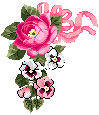 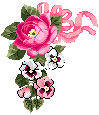 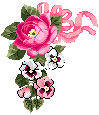 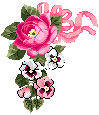 Their meanings:
- Essential (a):=necessary cần thiết- wreak havoc (n): tàn phá- destructive (a) : phá hoại/ phá hủy- guidelines (n): hướng dẫn- emergency (n) : trường hợp khẩn cấp
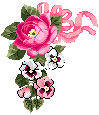 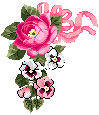 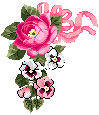 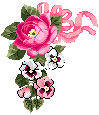 3 ACT 2 -  Read the article and answer the questions
Why are natural disasters destructive ?

2. What are the first things to do to prepare for natural disasters ?

3. What should you enter in your mobile phone ? Why ?

4. What items should an emergency supply kit include ?

5. What do you need to know in case of evacuation ?
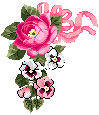 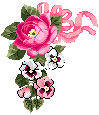 3 ACT 2 -  Read the article and answer the questions
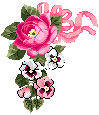 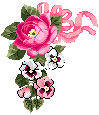 1. Why are natural disasters destructive ?
Because they can wreak havoc across large areas and cause loss of life or damage to property
2. What are the first things to do to prepare for natural disasters ?
Learn about the risks in your area and read the information about natural disasters on local government sites.
3.What should you enter in your mobile phone ? Why ?
Enter all the emergency contact numbers in your mobile phone so you can call the rescue and emergency workers if necessary.
4. What items should an emergency supply kit include ?
Your emergency supply kit should include food, water,medication, personal hygiene items, copies of personal documents and some money.
5. What do you need to know in case of evacuation ?
We need to know the evacuation routes and shelters.
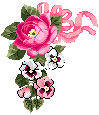 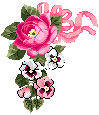 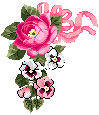 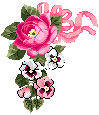 II. SPEAKING
4. ACT 3A -  READTHE NEWS REPORTS ( A-C) AND MATCH EACH ONE TO THE CORRECT PICTURE (1-3)
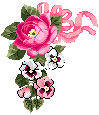 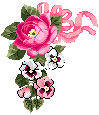 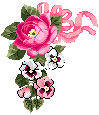 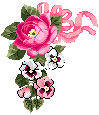 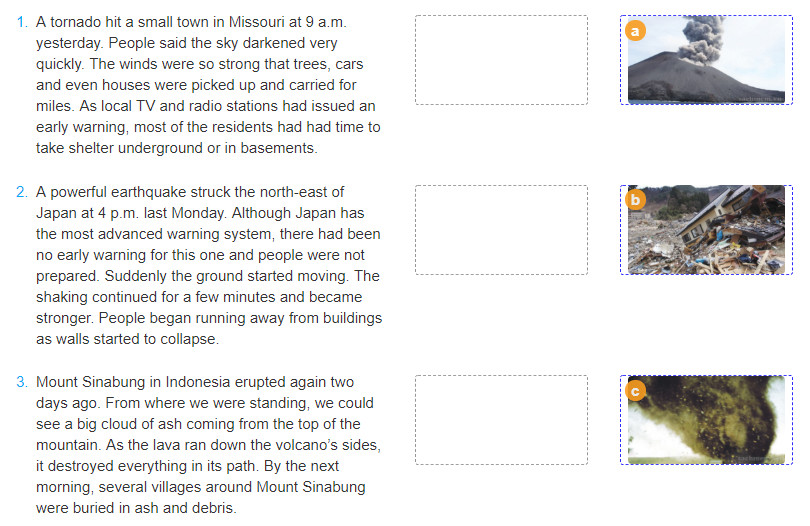 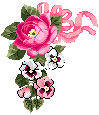 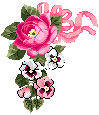 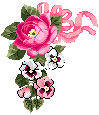 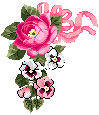 5. Act3b -  Work in pairs. Each pair can choose one of reports in 3a. Role play telling each about the news.
EX:
A.Did you watch the news last night ?
B. No, I didn’t. What’s happened ?
A.There was a powerful earthquake on Monday.
B. That’s shocking! Where was it ?
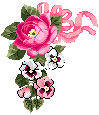 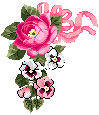 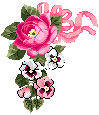 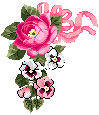 A: Did you watch the news last night?
B: No, I missed it. What’s happened?
A: There is a tornado at 9 a.m yesterday.
B: What a shocking news! Where was it?
A: It hit a small town in Missouri.
B: Did anyone get injuries?
A: Luckily, local TV and radio stations had issued an early warning so most of the residents had had time to take shelter underground or in basements.
B: I wish them well…
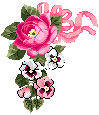 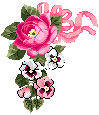 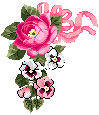 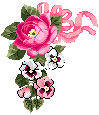 6. ACT 4a -  Make a list of things to do before, during and after each of the disasters in your area.
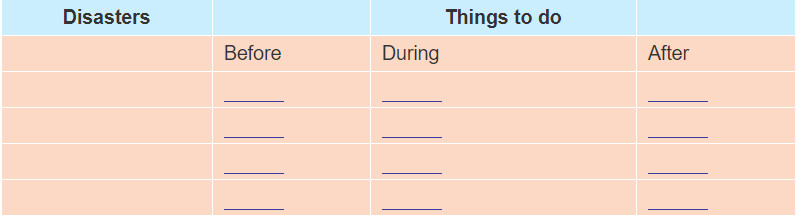 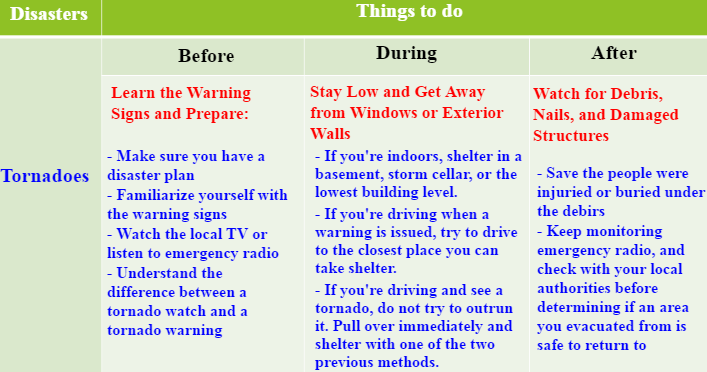 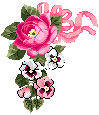 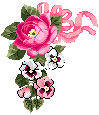 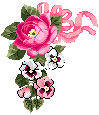 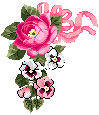 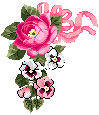 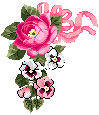 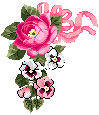 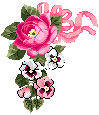 7. ACT 4b. Discuss what you should do in the event of a natural disaster in your area.
EX:
A.What should you do to prepare for floods in your area?
B. First. I’ll make sure I have a disaster plan...
A. What should you do during a flood ?
B. During a flood, I should try to get to higher ground as quickly as possible...
A: What should you do to prepare for a tornado in your area?
B: First, I'll make sure I have a disaster plan, I will watch the local TV or listen to emergency radio and will familiarize yourself with the warning signs.
A: What should you do during a tornado?
B: If I am indoors, shelter in a basement, storm cellar, or the lowest building level. If I am driving when a warning is issued, try to drive to the closest place you can take shelter.
A: What should you do after a tornado?
B: I will help the people were injuried or buried under the debirs and keep monitoring emergency radio, and check with your local authorities before determining if an area you evacuated from is safe to return to...
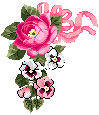 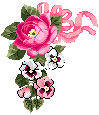 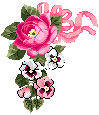 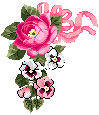 HOMEWORK- Review the lesson- Work exercises on workbook- Prepare the next period:                       skills 2
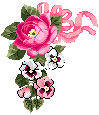 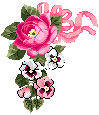 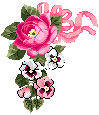 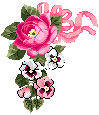 GOOD BYE!
SEE YOU AGAIN!
thuha7267bmt@gmail.com